BikeSystem Critical Design Review
Group 21Keegan Van Wyk – EEDaniel Birath – EEBenjamin Tamayo – EESandhya Singh – CpE
1
Motivation
Alternative to expensive bikes 

Make locking a bike more convenient 

Provide useful metrics to the user 

Appeal to a niche in the market
Group 21
2
[Speaker Notes: Keegan]
Goals & Objectives
Group 21
3
[Speaker Notes: Ben]
Specifications
Inclusive bike locking system that can be attached to a pre-existing bike frame
Main marketed method of locking/unlocking via RFID module 
Failsafe method of locking/unlocking via fingerprint
Alternate unlocking mechanism in the case of low power
Measure revolutions of wheel and tire assembly
Group 21
4
[Speaker Notes: Danny]
Specifications Cont’d
Additional lights mounted on bicycle frame as a safety measure 
GPS module added to Bike System to help locate bike in event of theft
A DC power generator with drive pulley will be fixed to the frame of the bike to charge the battery
Creation of a mobile app to save the metrics (health data, ambient temperature, distance, and average speed) from each trip
Group 21
5
[Speaker Notes: Danny]
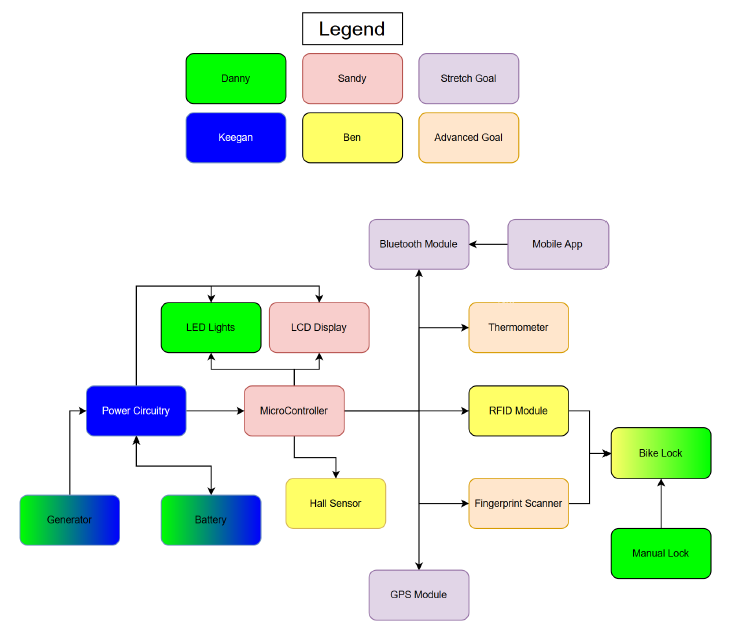 Block Diagram
Group 21
6
[Speaker Notes: Keegan]
BikeSystem
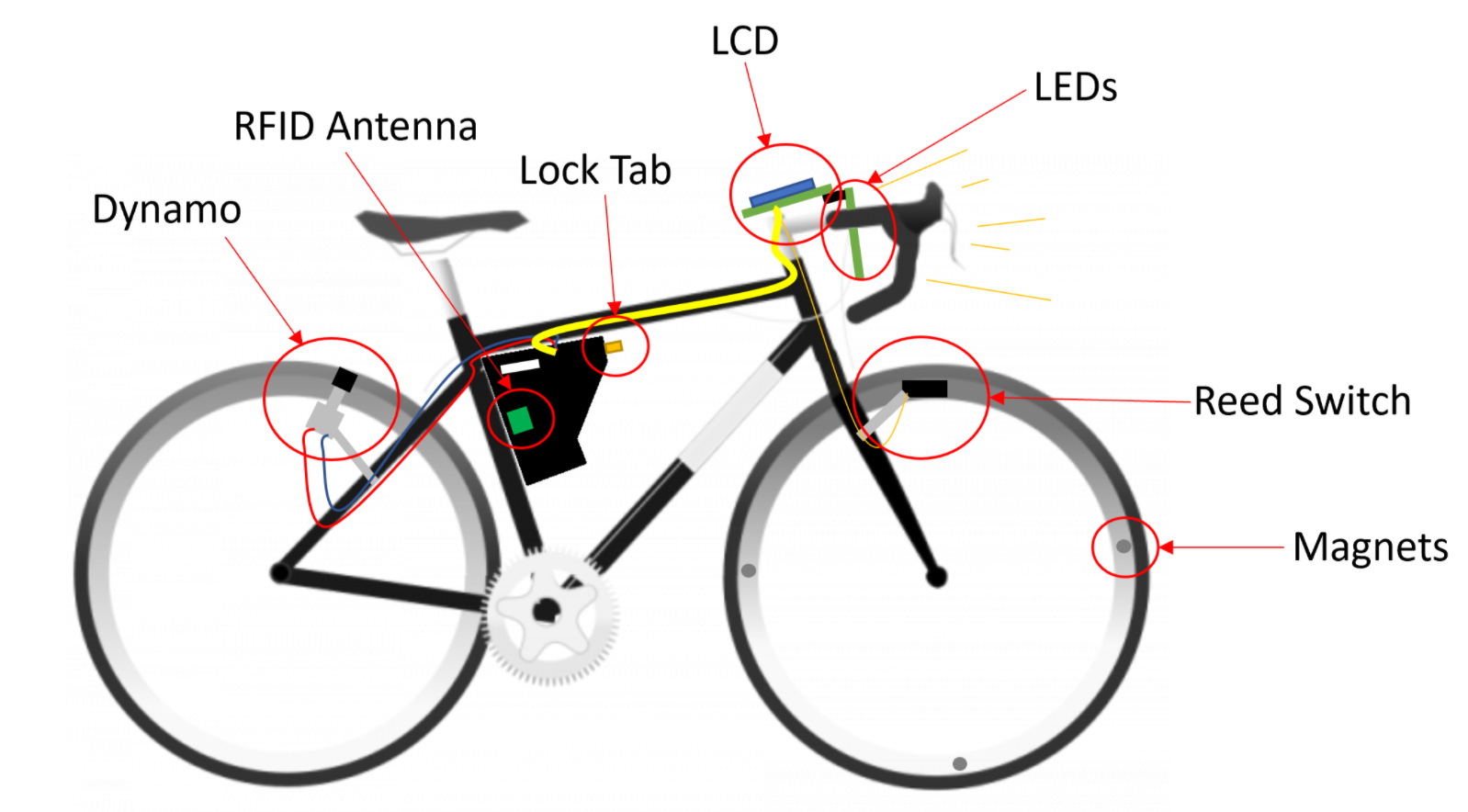 Group 21
7
Related Standards & Constraints
JESB8C.01 3.3V Standard
ISO/IEC/IEEE 29119 – Life Cycle of Software Development
ISO/IEC standard 18000-3:2008
OSHA standard 1915.82 General Requirements for Lighting
Group 21
8
[Speaker Notes: Keegan/Sandy/Ben/Danny]
Constraints
Economic
Lack of funding –  the BikeSystem is entirely self-funded 

Microcontroller and relating sensors were confined to the power design (3.3V)

Time 
Shipping and manufacturing delays due to the pandemic
Group 21
9
[Speaker Notes: Danny]
Power Subsystem
Power provided by battery and dynamo
Rectifies and regulates power generated by dynamo
Switches between sourcing power from dynamo and battery
Automatic switching between power sources
Indicates when battery is in use
Charges the battery when the battery is not in use
Regulates selected source to 3.3V output
Group 21
10
[Speaker Notes: Keegan]
Power Subsystem Block Diagram
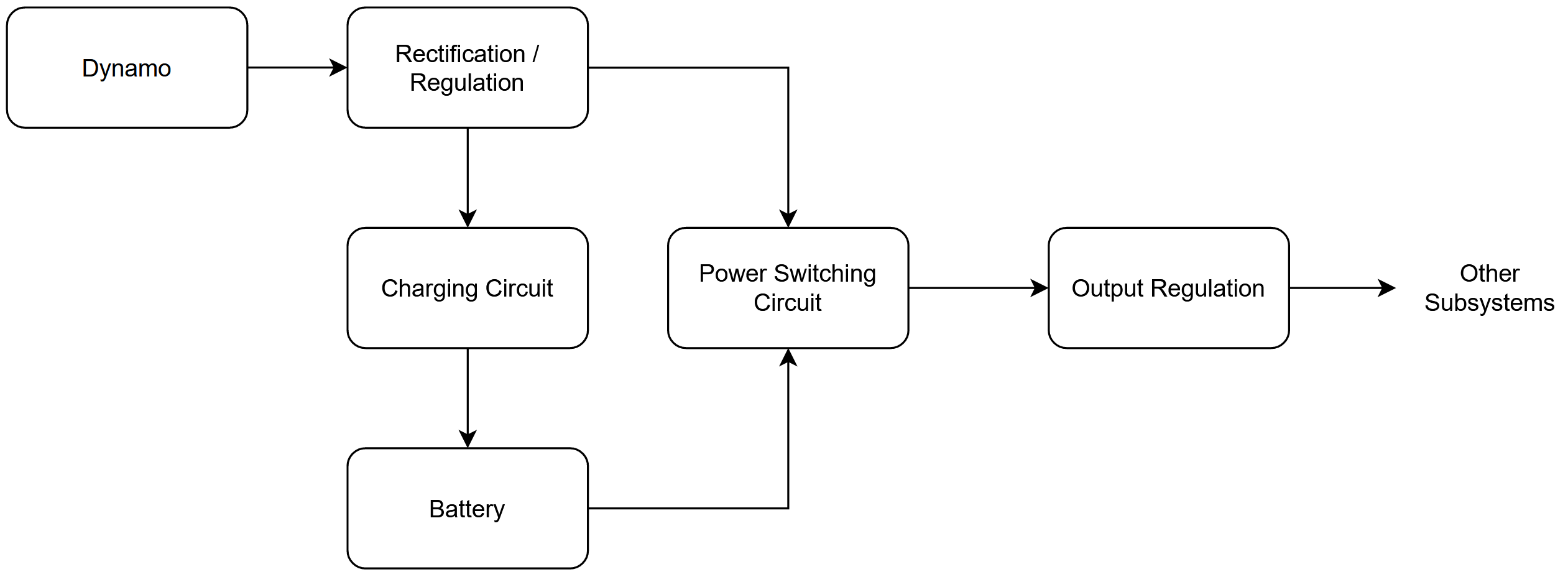 Group 21
11
[Speaker Notes: Keegan]
Input Rectification and Regulation
Voltage Regulation IC
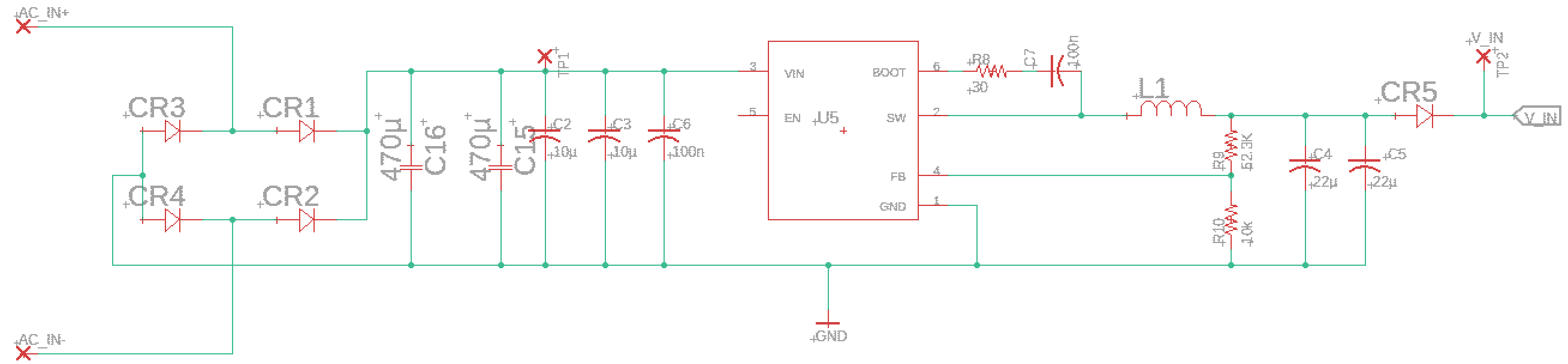 Rectification and Filtering
Dynamo Input
Group 21
12
[Speaker Notes: Keegan]
Battery and Charging Circuit
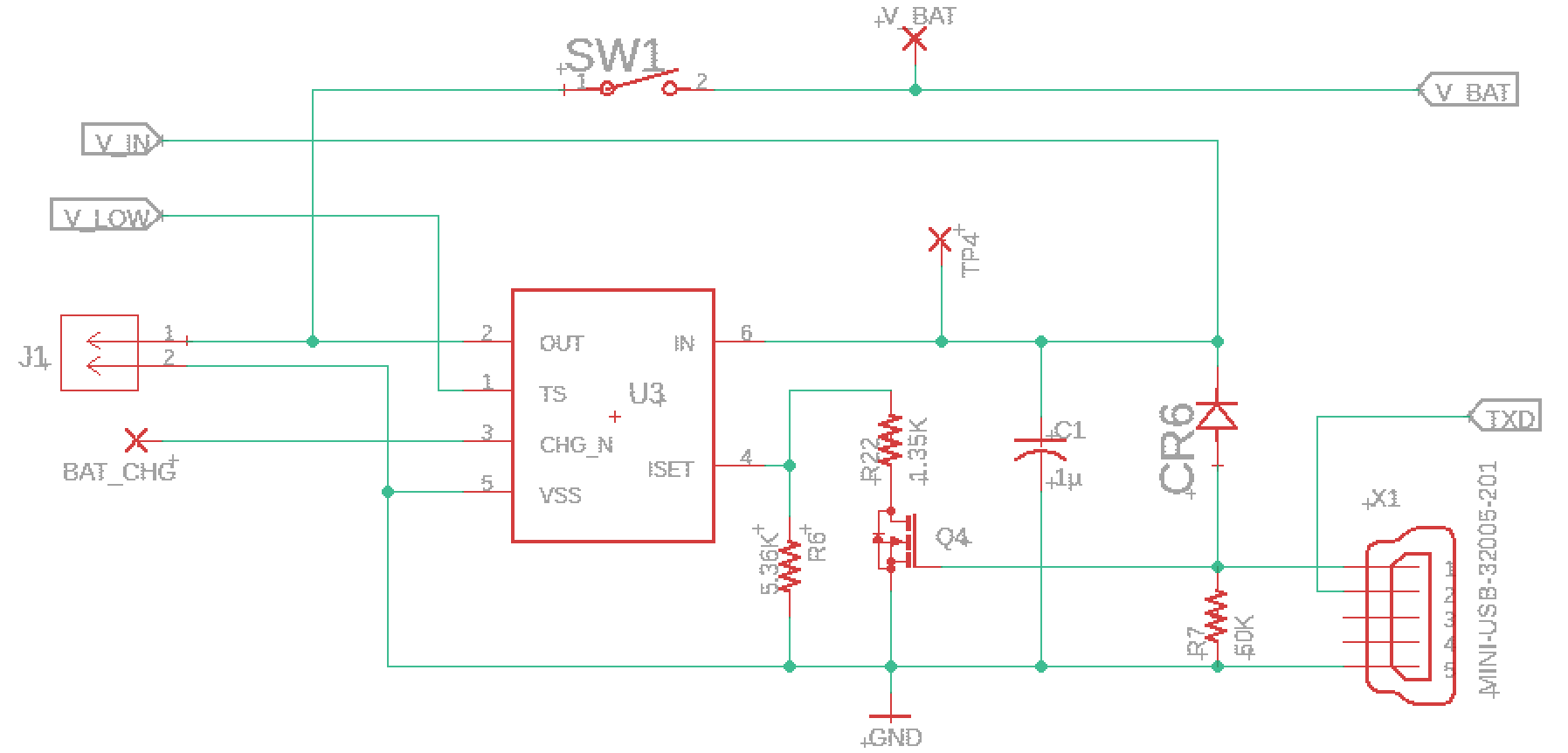 Charging IC
Battery Connection
For External Charging
Group 21
13
[Speaker Notes: Keegan]
Power Circuit Switch
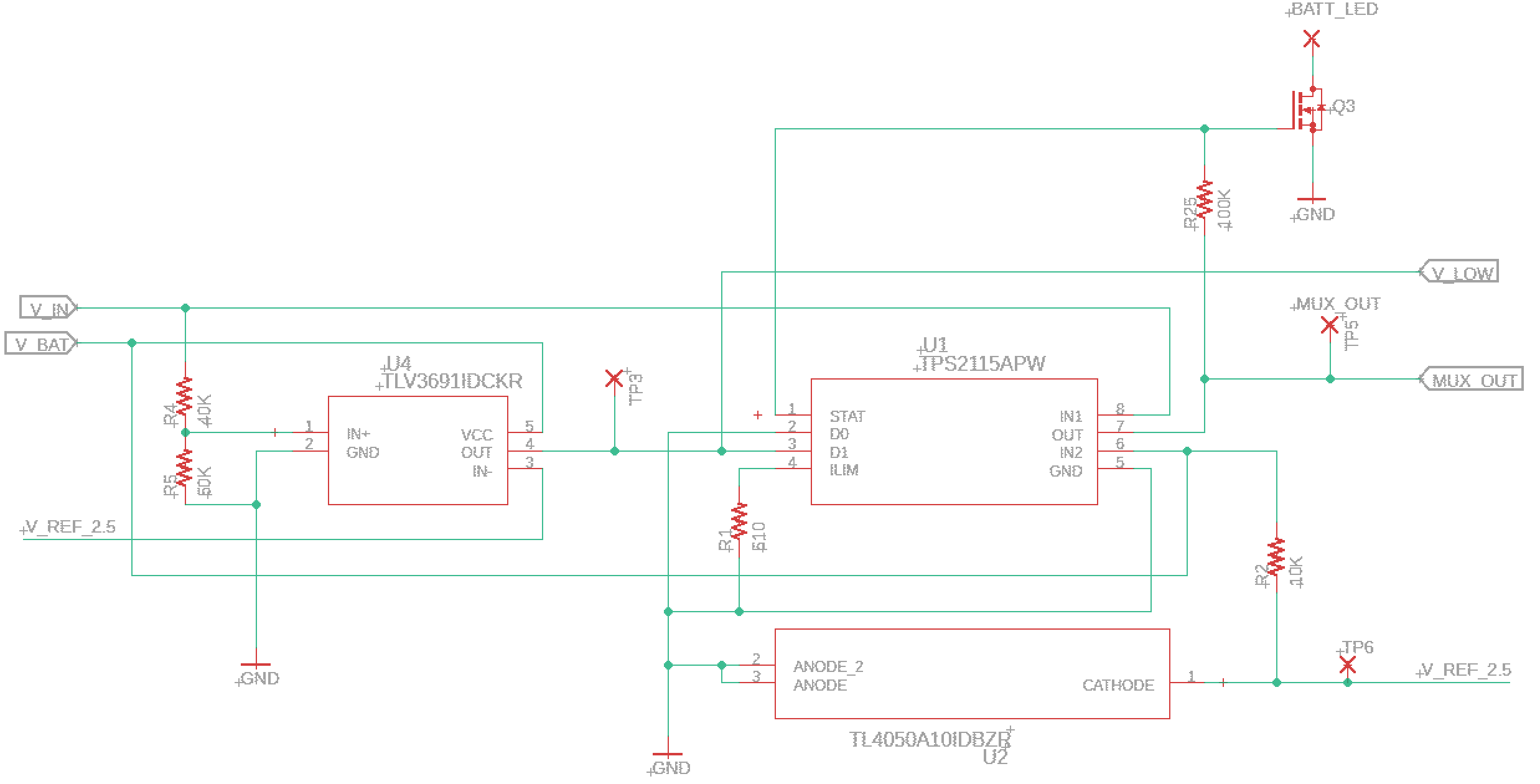 Power Switching IC
Comparator
Voltage Reference
Group 21
14
[Speaker Notes: Keegan]
Output Regulation
Voltage Regulation IC
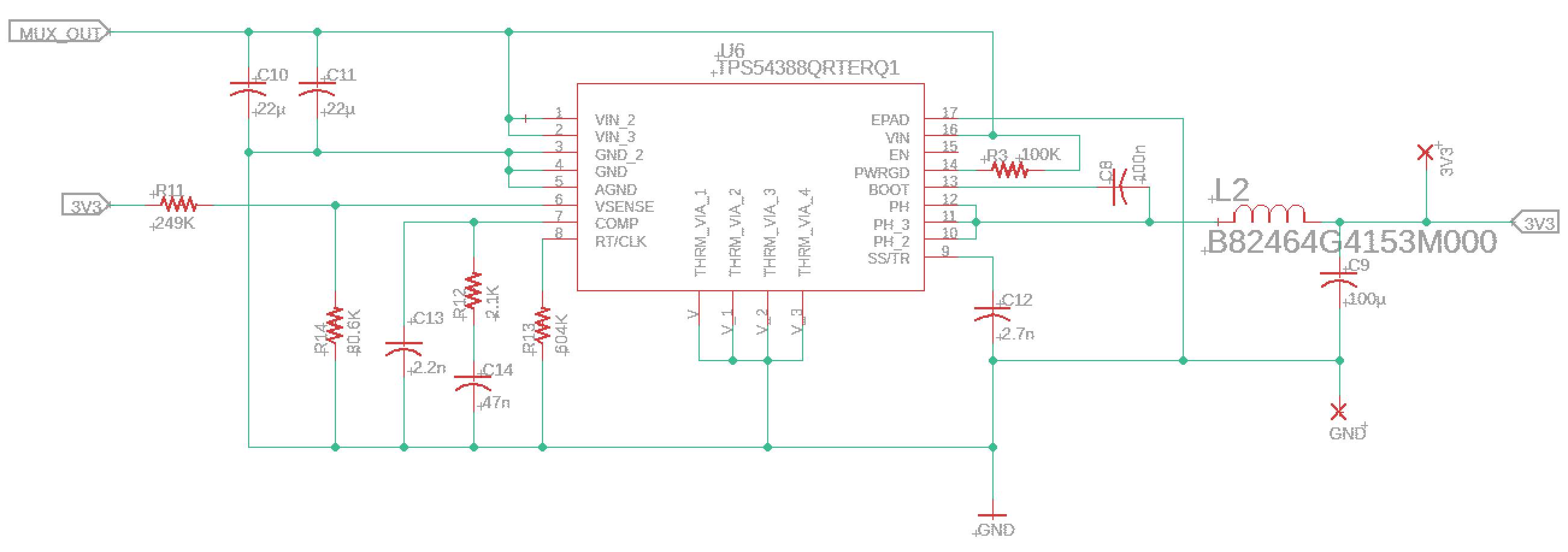 Group 21
15
[Speaker Notes: Keegan]
Initial Circuit Testing
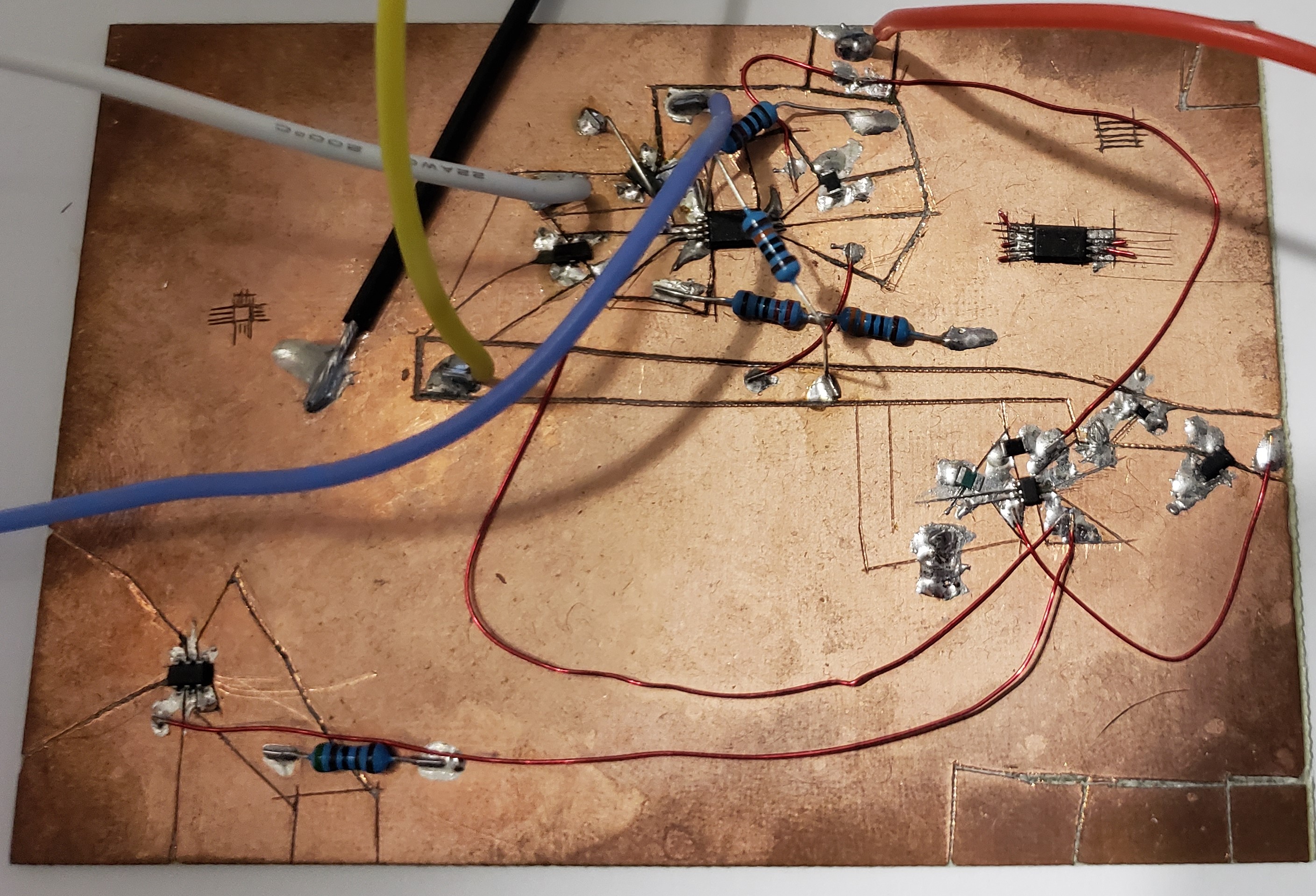 Hand cut traces and lands on bare copper PCB
Hand soldered components to test board
Red jumper wires used to interconnect components
Large wires used to connect to breadboarded components (not shown)
Group 21
16
[Speaker Notes: Keegan]
Layout
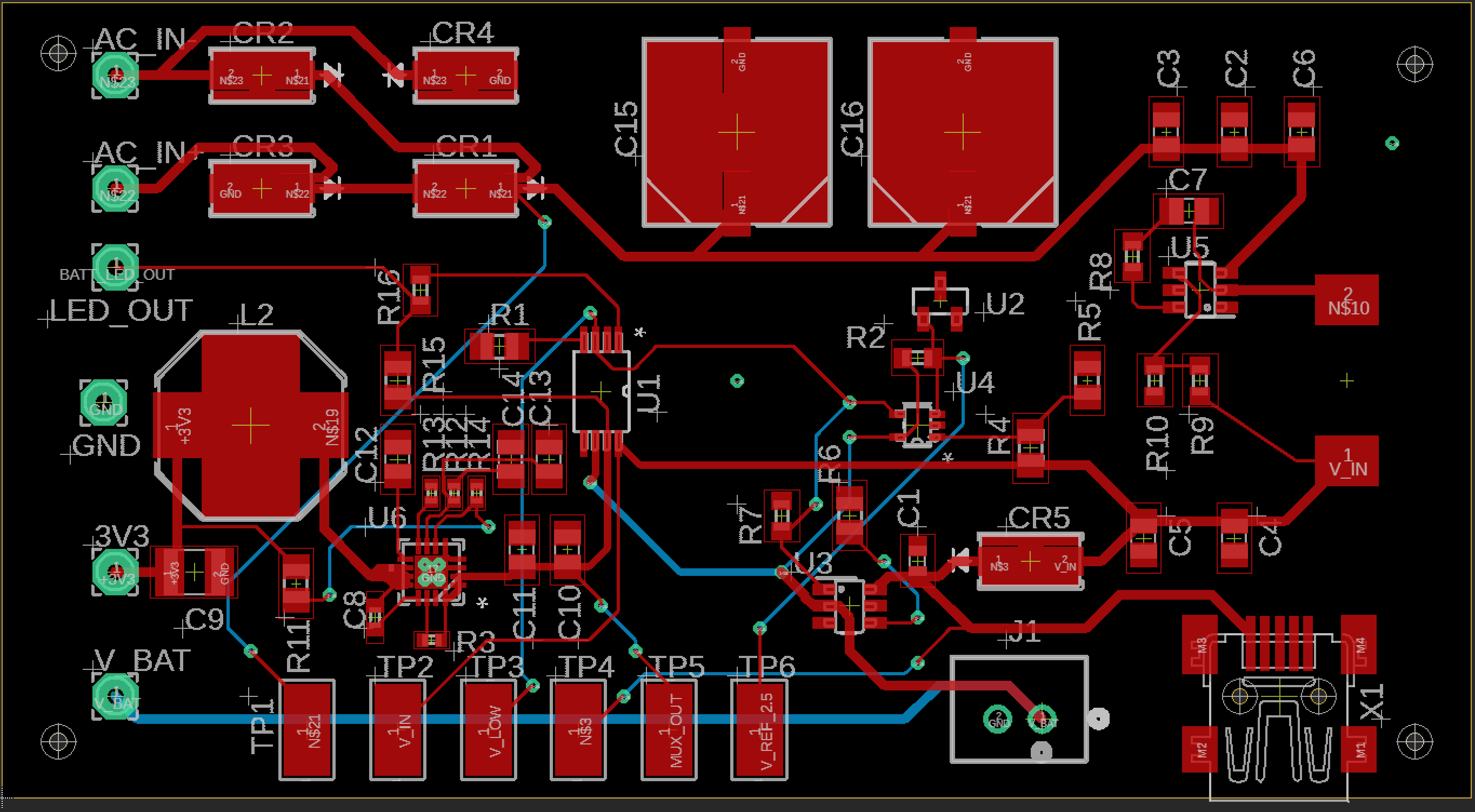 Group 21
17
[Speaker Notes: Keegan]
Full Circuit Testing
All components hand soldered

External wires used for power connections and to connect instruments to test points (TPs)
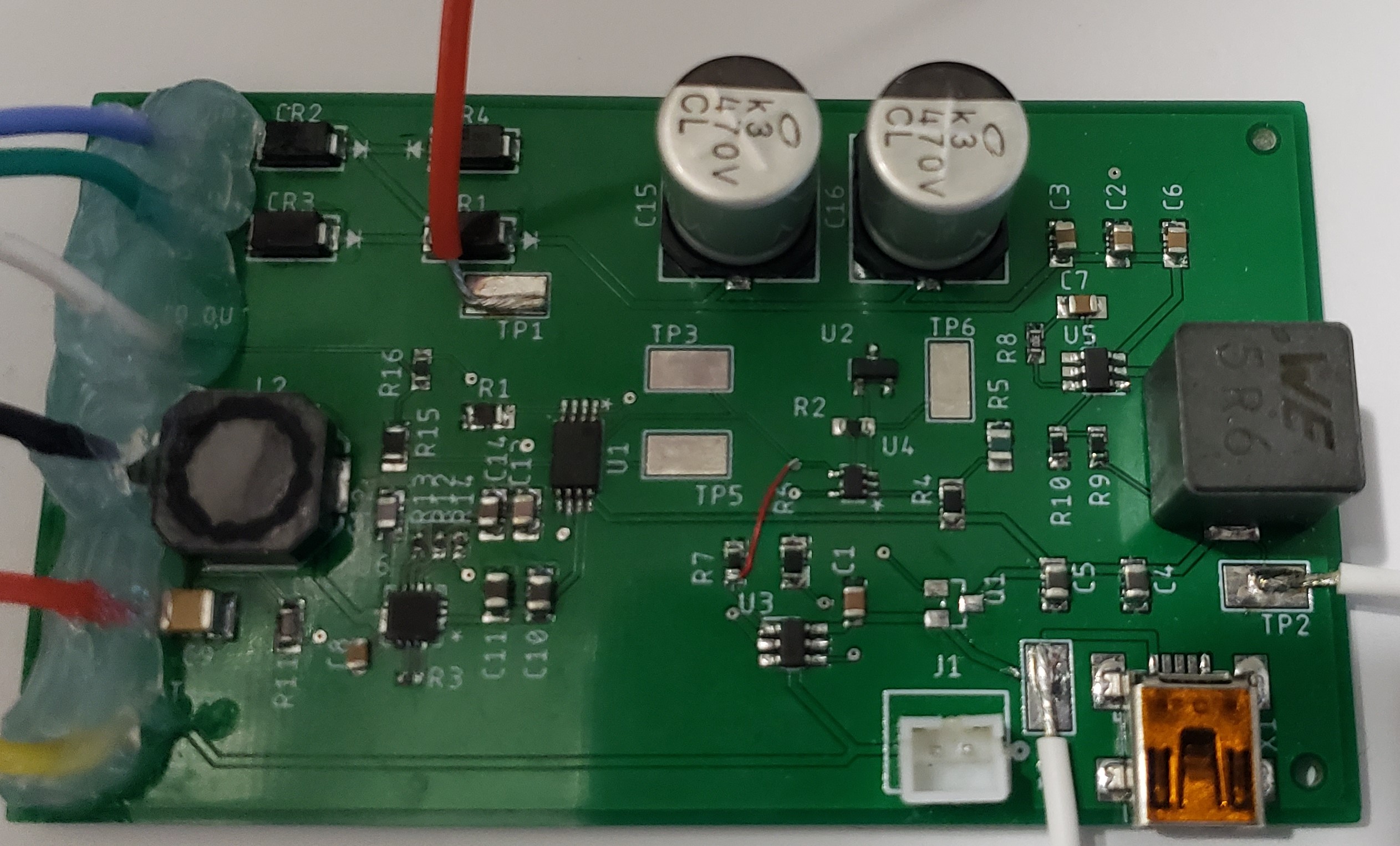 Group 21
18
[Speaker Notes: Keegan]
Locking Mechanism
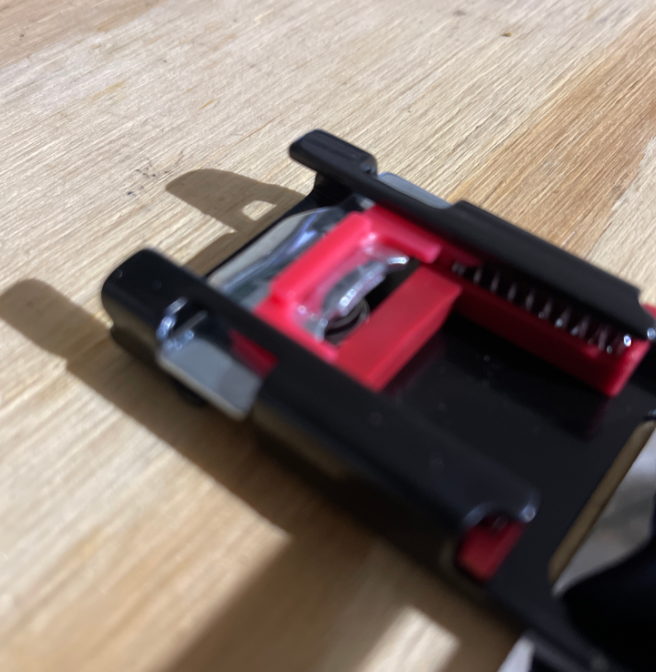 Provide user with a better alternative to traditional bike locks
Convenience
Efficiency
Group 21
19
[Speaker Notes: Danny]
Locking Mechanism Features
Inertial reel assembly
Plug and play locking system
Magnets
Currently being tested
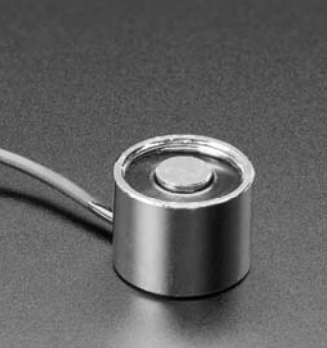 Group 21
20
[Speaker Notes: Danny]
Reed Sensor
Reed Sensor is basically a switch that is actuated by an electromagnetic field.

Output of reed sensor will be used to calculate speed and distance traveled by the system.
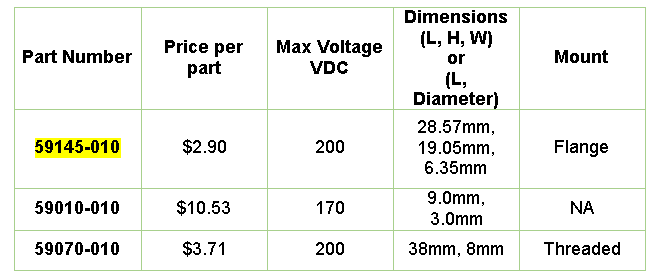 Group 21
21
[Speaker Notes: Ben]
Reed Sensor
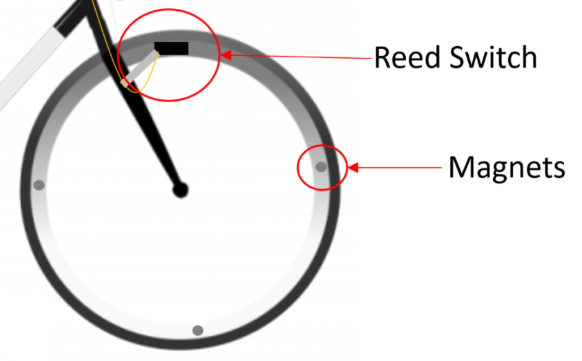 The Littelfuse 59145 Reed Sensor was chosen because of its mounting style and sensitivity.

Normally-open configuration will be used.
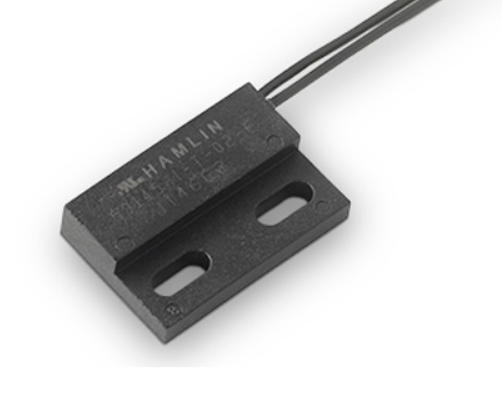 Group 21
22
[Speaker Notes: Ben]
Magnet for Reed Sensor Actuation
Magnet needs to be able to actuate the Reed Sensor from at least 0.5 inches away.
D81AD-P magnet was chosen, although it was the most expensive per part of all magnets considered, because it has the highest magnetic field strength when considered from 0.5 inches away.
D81AP-P also comes with adhesive pad, which will be needed to secure magnets to the rim of the bicycle tire.
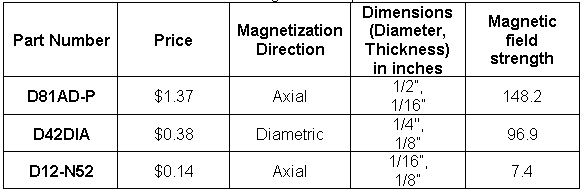 Group 21
23
[Speaker Notes: Ben]
RFID Module
Only complete RFID modules were considered.
RC522 was chosen because of stark difference in price and freedom of communication protocol.
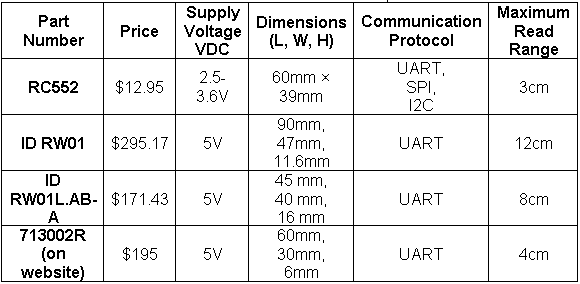 Group 21
24
[Speaker Notes: Ben]
RFID Module
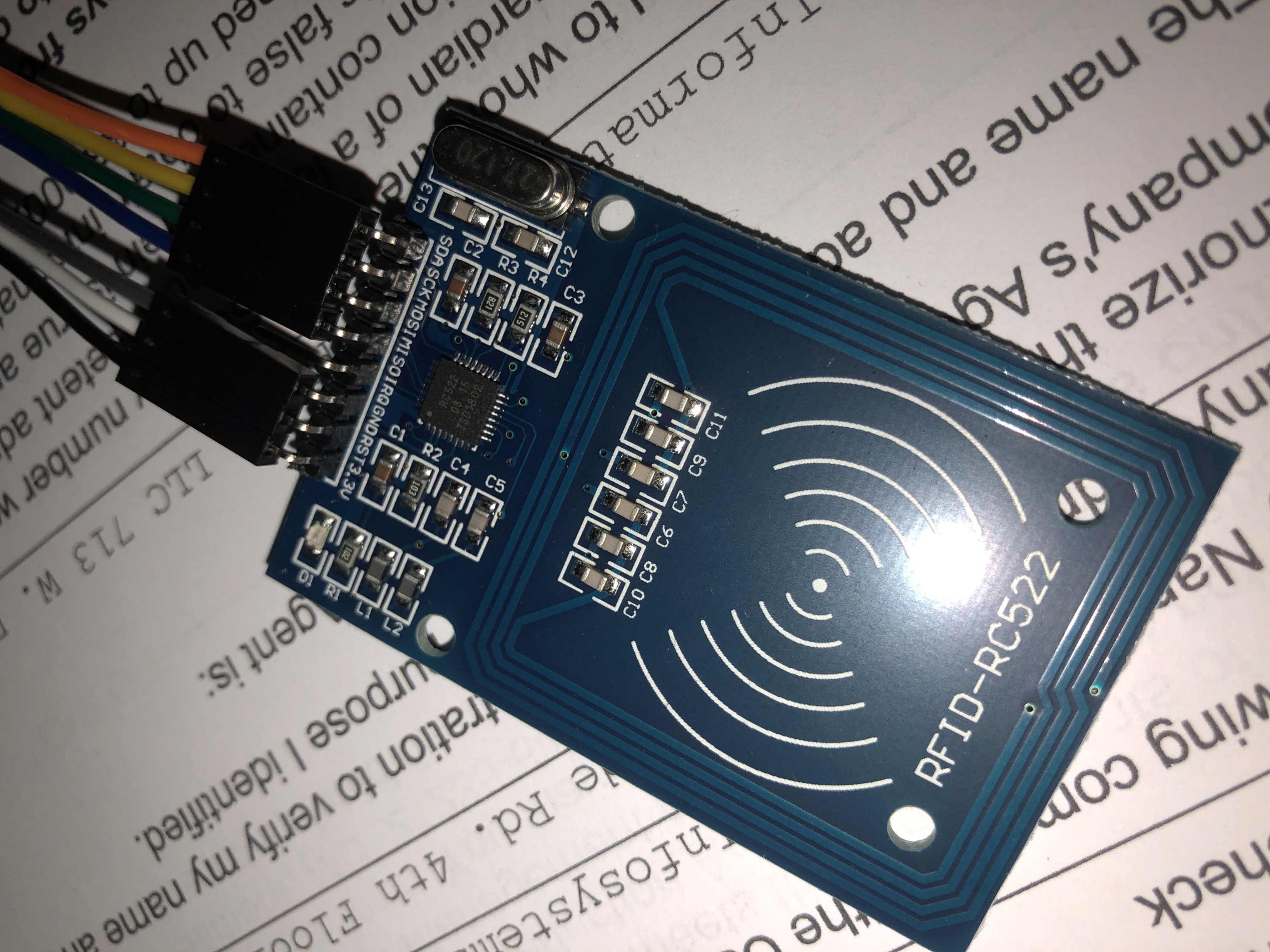 Benefits to using the RC522 RFID module include:
Proof of concept and code with an existing embedded antenna and impedance matching network.
Proof of schematic for specific communication standard (SPI).
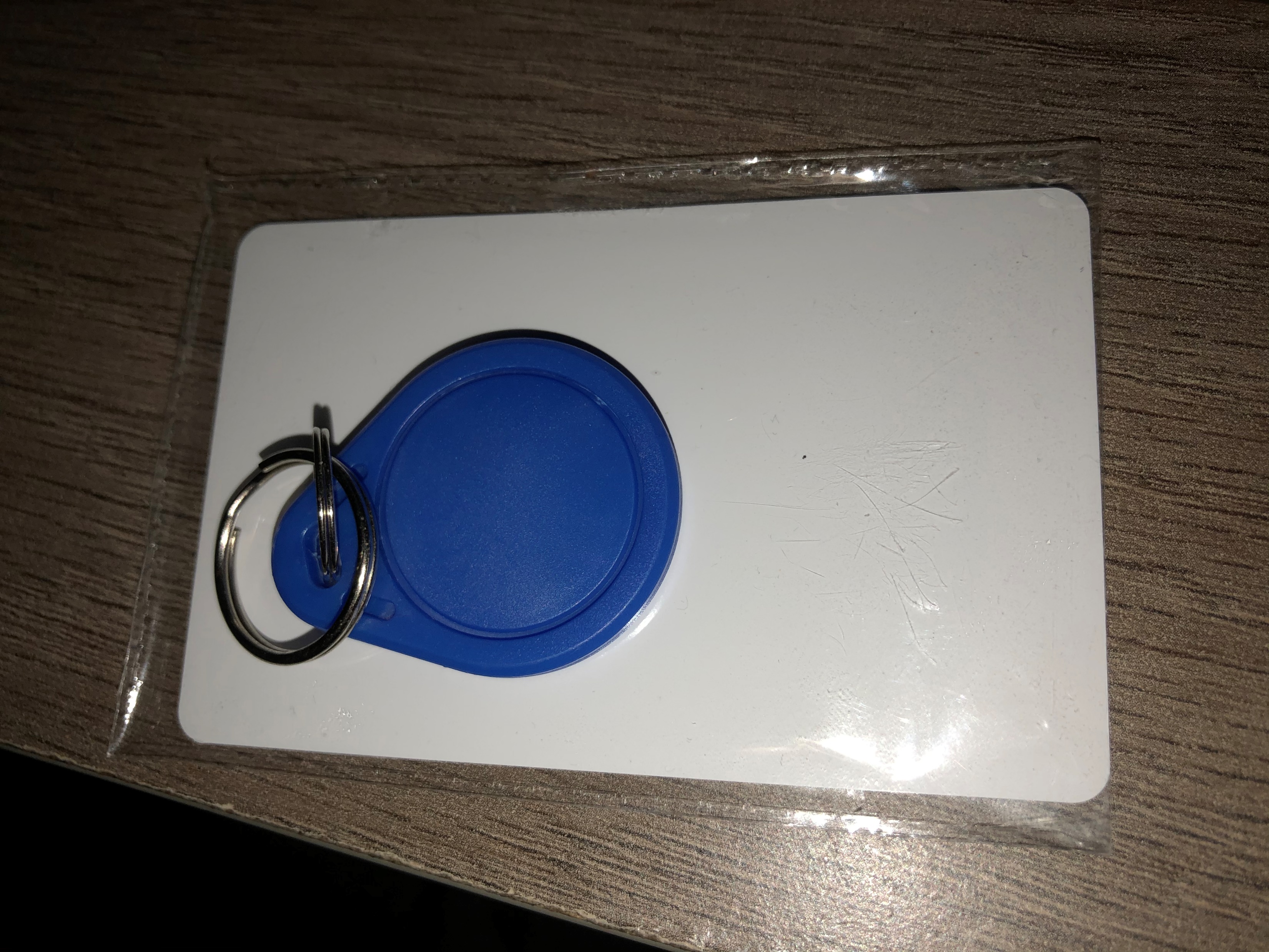 Group 21
25
[Speaker Notes: Ben]
Integrating RFID Module
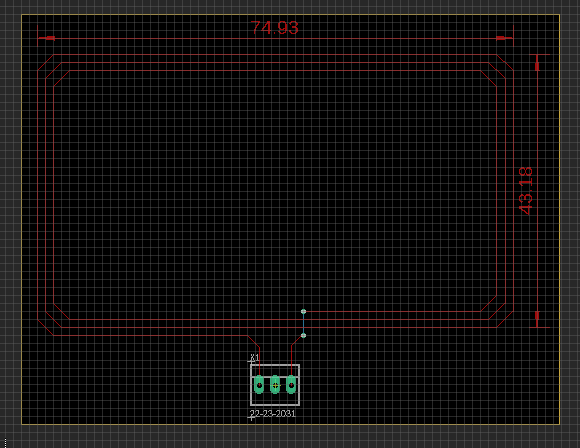 The IC that drives the RC522 RFID module is called the MFRC522 IC. This IC is responsible for communicating with the chosen microcontroller and RFID card.
The two primary steps to integrate the RFID module into the final PCB is to design an antenna with a known inductance and then design an impedance matching network that connects the antenna to the MFRC522.
Group 21
26
[Speaker Notes: Ben]
RFID Impedance Matching Network
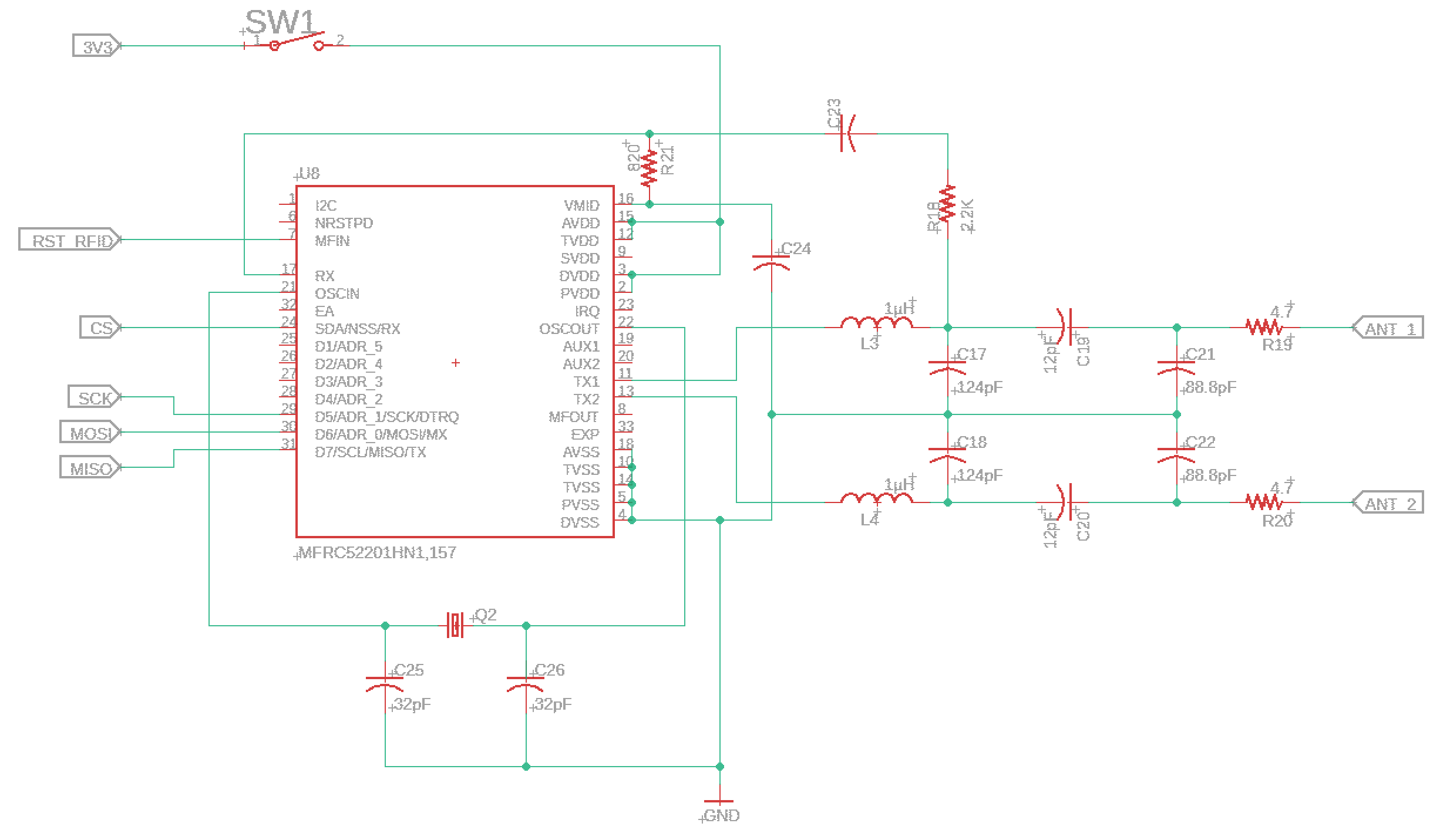 Group 21
27
[Speaker Notes: Ben]
Microcontroller
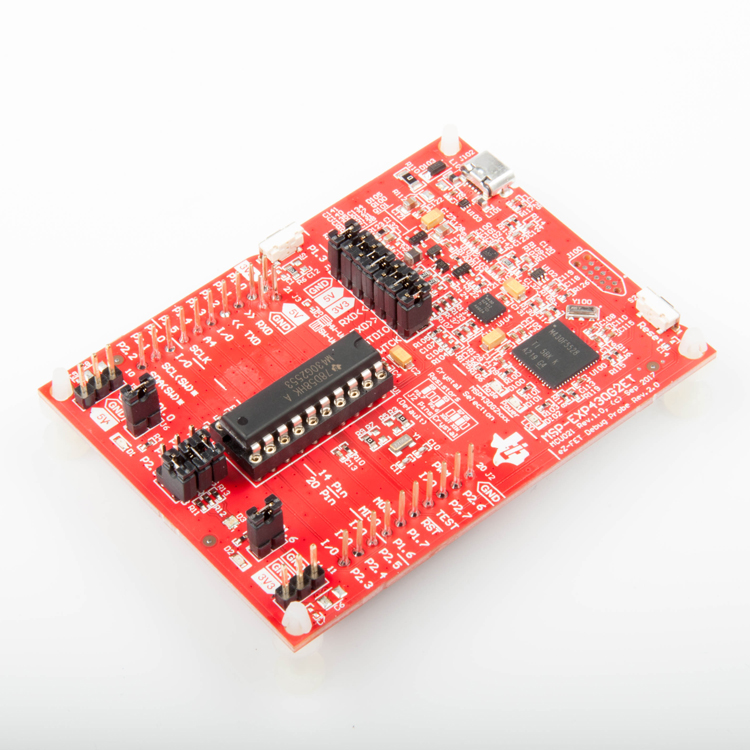 MSP430G2553

3.3 v

Low power consumption
Group 21
28
[Speaker Notes: Sandy]
Use Case Diagram
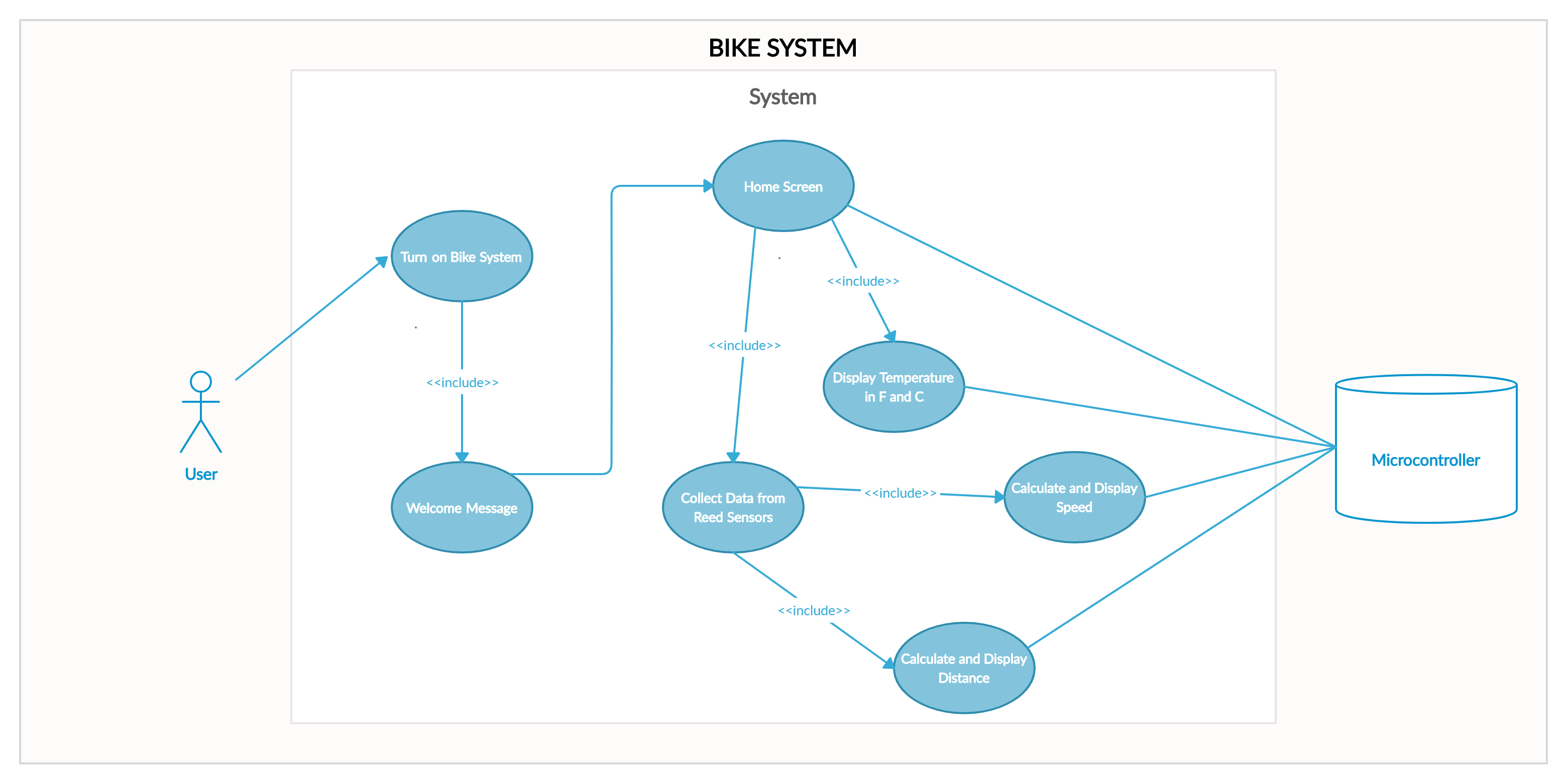 Group 21
29
[Speaker Notes: Sandy]
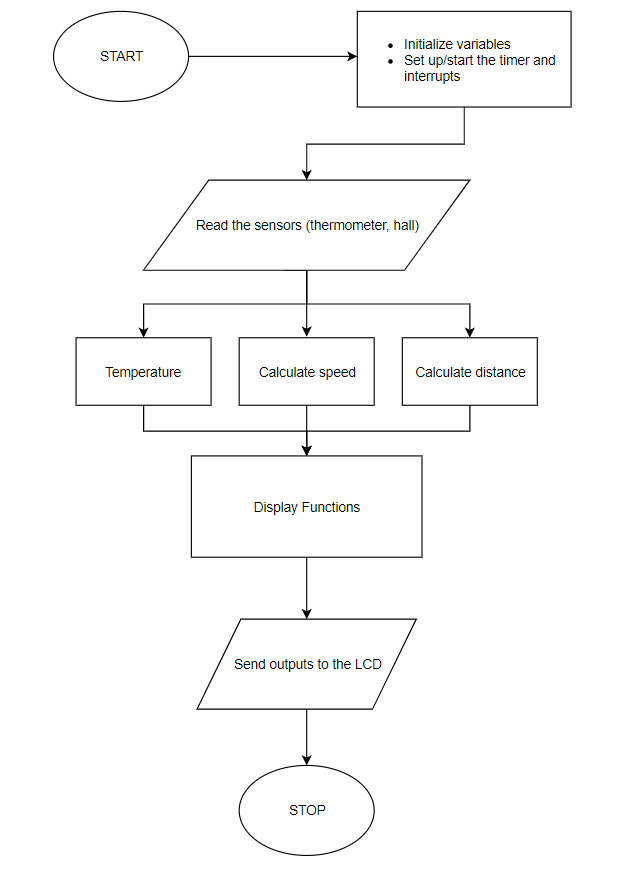 Software Functionality
Input from:
Reed Sensor 
TMP 235 Temperature Sensor
RFID Module
Lights

 Code written in the C language

Developed and tested within Code Composter Studio (CCS) environment
Group 21
30
[Speaker Notes: Sandy]
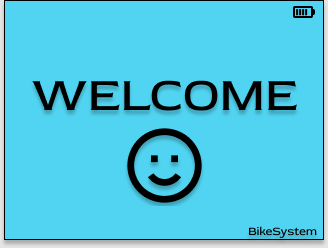 User Interface Prototype
Simple design to avoid user/rider distraction

Metrics such as the temperature, current trip distance and current trip average speed are constantly updated and displayed on the LCD 

Final user interface will be similar to this, not exactly what is shown
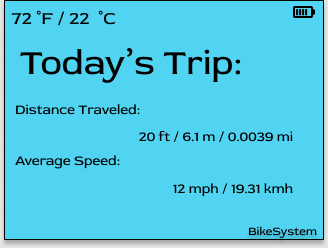 Group 21
31
[Speaker Notes: Sandy]
LCD
HiLetGo IL19341

3.3 V operating voltage

Resolution: 240 x 320 

Dimensions: 43.2 mm x 57.6 mm
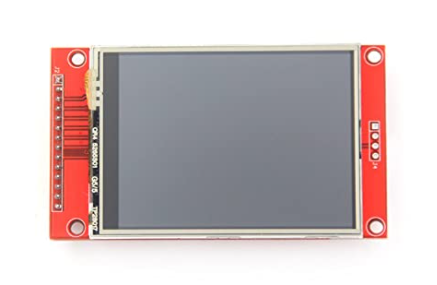 Group 21
32
[Speaker Notes: Sandy]
LED Lights
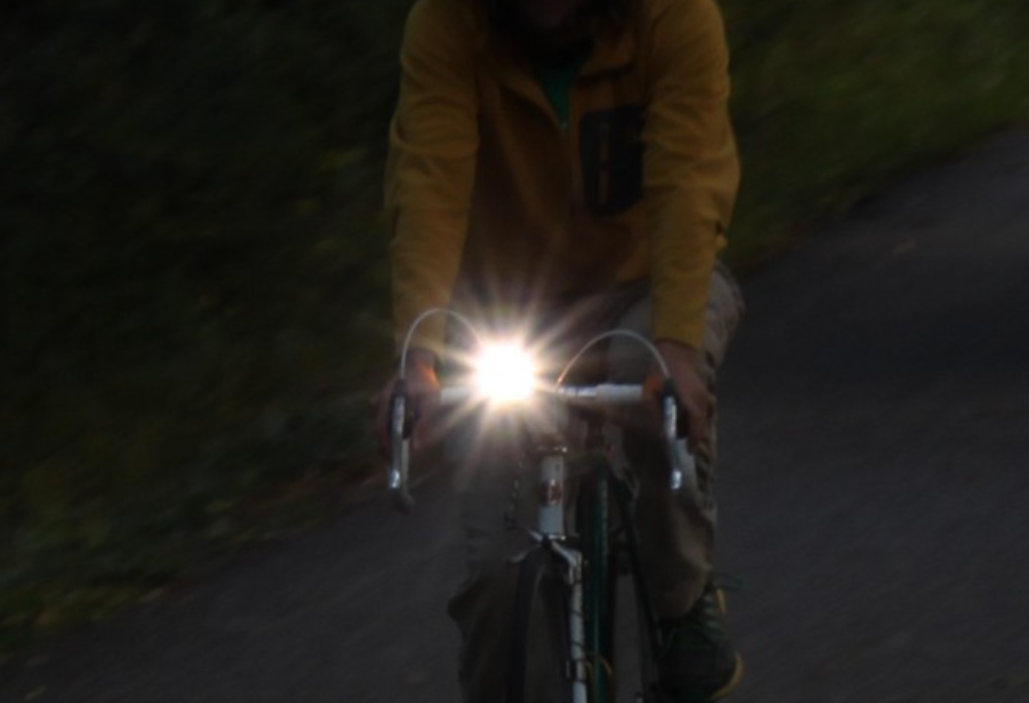 Provide a deterrent from motor vehicles
Provide light for the rider
Efficiently use power resources
Currently being tested
Group 21
33
[Speaker Notes: Danny]
LED Lights Features
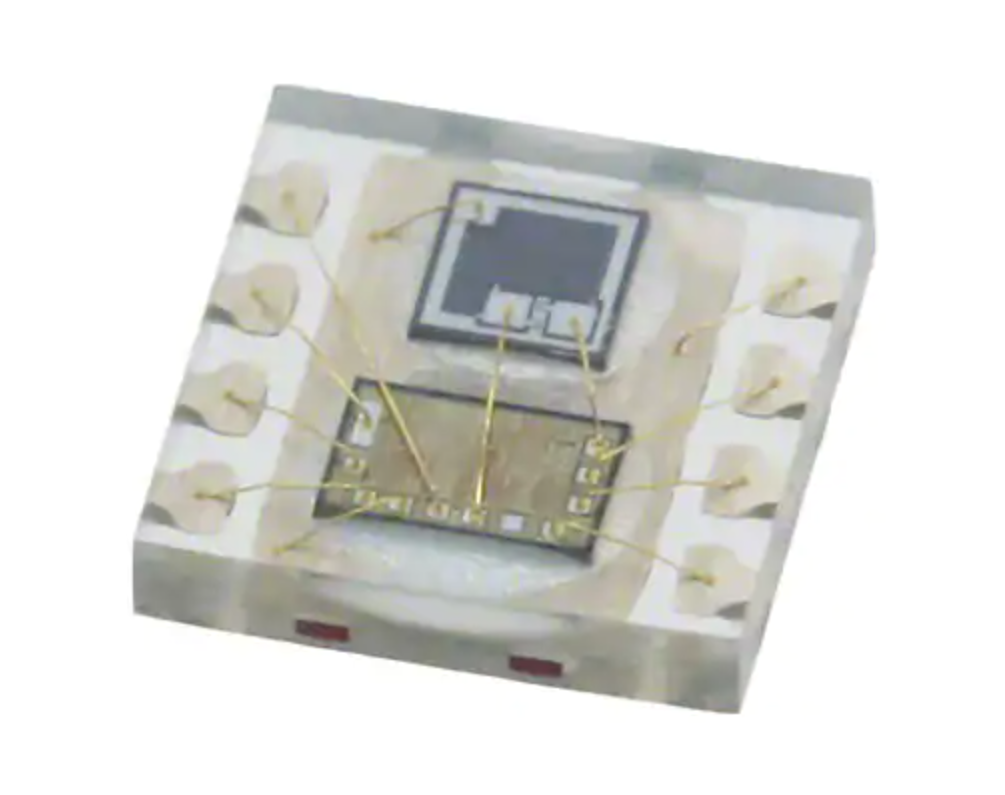 Ambient light detection
Auto dimming
Driver for LED’s
Manual On/Off switch
Group 21
34
[Speaker Notes: Danny]
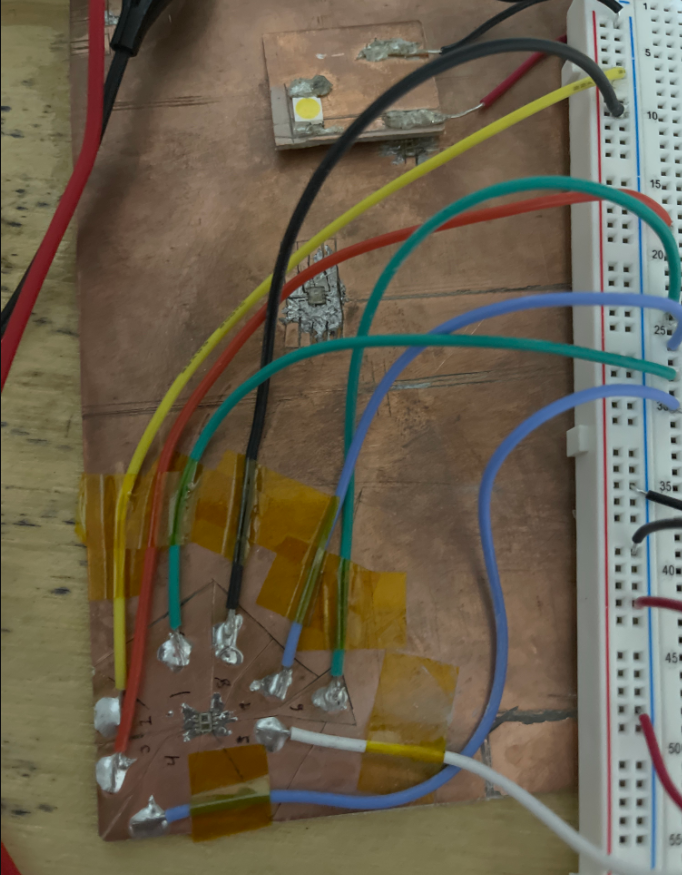 LED Lights Testing
Group 21
35
[Speaker Notes: Danny]
Administrative Content
Group 21
36
Work Distribution
Group 21
37
[Speaker Notes: Sandy]
Budget
Group 21
38
[Speaker Notes: Sandy]
Current Project Progress
Group 21
39
[Speaker Notes: Sandy]
Next Steps
Plans for Success
Issues
Lack of access to proper equipment and experience in characterizing antenna parameters 

Switch programming languages to accommodate existing libraries
Meet with advisor(s) for guidance

Continuation on finishing the code
Group 21
40
[Speaker Notes: Ben/Sandy]
Thank you
Group 21
41